专题1 化学反应与能量变化
第二单元  化学能与电能的转化
电解池的工作原理
【学习目标】
1．了解电解池的工作原理。
2．能正确书写电解池的电极反应式和电解反应方程式。
3．熟悉电解规律和电解产物的判断方法。
温故知新
我们学习过哪些电解反应方程式？
1、电解水
2、电解熔融氯化钠
3、电解熔融氯化镁
4、电解熔融氧化铝
5、氯碱工业
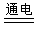 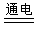 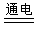 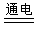 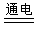 2Al2O3              4Al+3O2↑
2H2O +2NaCl              2NaOH+Cl2↑+ H2↑
2NaCl              2Na+Cl2↑
MgCl2              Mg+Cl2↑
2H2O              2H2↑+O2↑
电解的意义:促使一些不能自发进行的氧化还原反应顺利进行。
能量转化方式:       电能→化学能
一、电解原理
与电源正极相连的电极称为阳极
与电源负极相连的电极称为阴极
我们以电解熔融氯化钠为例
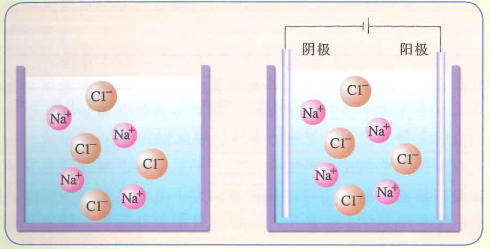 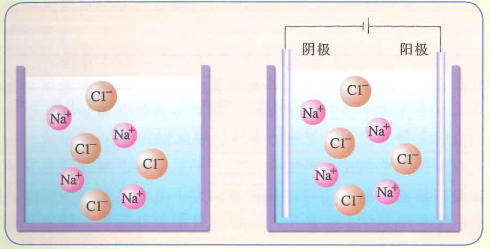 Na+→阴极
Cl-→阳极
通电前，熔融氯化钠发生电离，Na+和Cl-自由移动。
通电后， Na+和Cl-在电场的作用下定向移动。
电子：电源负极→阴极
电子：阳极→电源正极
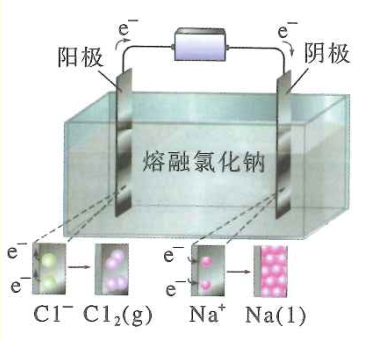 +
-
阳极：2Cl－－2e－===Cl2↑
阴极：2Na＋＋2e－===2Na
氧化反应
还原反应
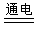 总反应：2NaCl              2Na+Cl2↑
课堂小结
(1) 电解是在直流电作用下，在两个电极上分别发生氧化反应和还原反应的过程。
(2) 电解池是将电能转化为化学能的装置。
(3)电解池的构成条件
      具有与直流电源相连接的两个电极（阴极、阳极），插入电解质溶液或熔融电解质中，形成闭合回路。
（4）电解池工作原理
-
+
电子流入
电子流出
氧化反应
还原反应
阴极
阳极
电解质溶液
阳离子
（+）
阴离子
（-）
思考讨论
熔融状态下，电解质的阴阳离子分别得失电子（放电），在水溶液中是否也是电解质阴阳离子放电？
实验探究—电解规律
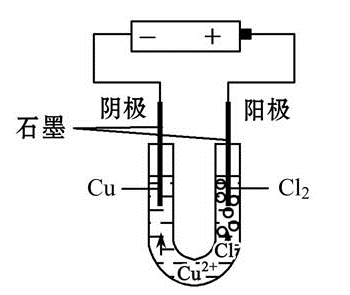 (1)电解氯化铜溶液
1.实验现象
①溶液颜色_______；
②阴极上有__________生成；
③阳极附近有刺激性气味的气体产生，能使湿润的淀粉­KI试纸______。
变浅
红色物质
变蓝
2.实验结论
电解CuCl2溶液，生成了铜和氯气
(2)电解氯化钠溶液
NaCl=Na++Cl-
CuCl2=Cu2++2Cl-
H2O⇌H++OH-
H2O⇌H++OH-
阳离子：Cu2+、 水电离的H+
阳离子：Na+     、水电离的 H+
阴离子：Cl-    、 水电离的OH-
阴离子：Cl-    、水电离的OH-
阴极：2 H＋＋2e－===H2
阴极： Cu2＋＋2e－===Cu
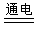 2H2O +2NaCl              2NaOH+Cl2↑+ H2↑
2 H2O ＋2e－===H2 +2OH-
阳极：2Cl－－2e－===Cl2↑
阳极：2Cl－－2e－===Cl2↑
当用惰性电极电解电解质溶液时，阴、阳极放电有什么规律？
课堂小结
电解池放电规律
      阳极：还原性强的离子优先放电。
金属电极失电子
活性电极
（除金、铂、C以外材料时）
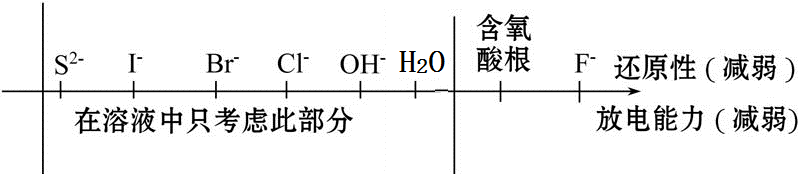 惰性电极
阴极：氧化性强的离子优先放电。
阴极始终是溶液中的阳离子得电子，与电极材料无关
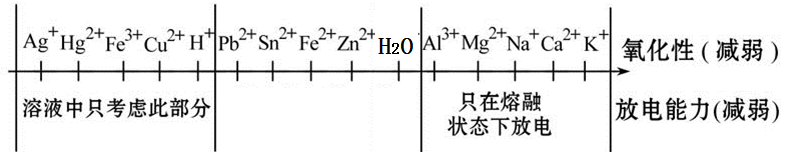 方法归纳
分析电解问题的基本方法思路
（1）分清楚电解池的阴极和阳极
（2）通电前：电解质溶液中含有哪些阴、阳离子(包括水电离出的H＋和OH－)。
（3）通电时：阴离子移向阳极，阳离子移向阴极，结合放电顺序分析谁优先放电。
（4）正确书写电极反应式，要注意原子数、电荷数是否守恒。
（5）能结合题目要求分析电解时的各种变化情况，如两极现象、离子浓度的变化、pH变化等。
课堂练习
1、电解水型
H+
溶液中的阴离子：                  阳离子：           
电极反应式：阳极：                          
            阴极：                          
总反应方程式：                              
电解一段时间后溶液PH       
若恢复至原状态需补加
水电离的OH-  ，SO42-
①电解H2SO4溶液
2 H2O -4e－===O2+4H＋
2 H＋＋2e－===H2
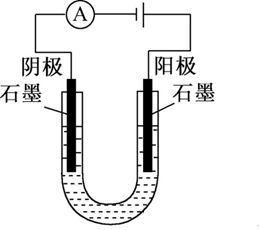 2H2O              2H2↑+O2↑
2H2O              2H2↑+O2↑
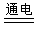 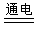 降低
H2O
H2SO4溶液
溶液中的阴离子：         阳离子：                    
电极反应式：阳极：                          
            阴极：                          
总反应方程式：                              
电解一段时间后溶液PH       
若恢复至原状态需补加
OH-
Na+，水电离的H+
4OH － -4e－===O2+2H2O
②电解NaOH溶液；
2 H2O ＋2e－===H2 +2OH-
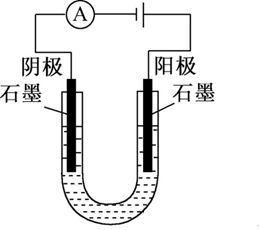 升高
H2O
NaOH溶液
2、电解电解质型
溶液中的阴离子：                阳离子：           
电极反应式：阳极：                          
            阴极：                          
总反应方程式：                              
电解一段时间后溶液PH       
若恢复至原状态需补加
水电离的OH-  ，Cl-
H+
③电解HCl溶液
2Cl－－2e－===Cl2↑
2 H＋＋2e－===H2 ↑
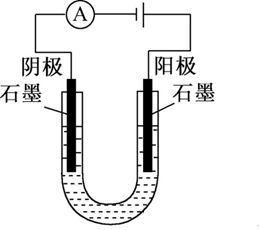 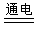 2HCl              H2 ↑ +Cl2↑
升高
HCl气体
HCl溶液
④电解CuCl2溶液
电极反应式：阳极：                          
            阴极：                          
总反应方程式：                              
若恢复至原状态需补加
2Cl－－2e－===Cl2↑
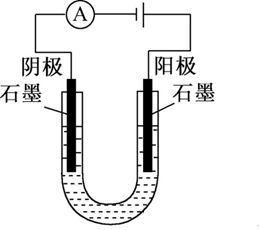 Cu2＋＋2e－===Cu
CuCl2                   Cu＋Cl2↑
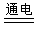 CuCl2固体
CuCl2溶液
3、放氢生碱型
⑤电解NaCl溶液
2Cl－－2e－===Cl2↑
电极反应式：阳极：                          
            阴极：                          
总反应方程式：                                            
电解一段时间后溶液PH       
若恢复至原状态需补加
2 H2O ＋2e－===H2 +2OH-
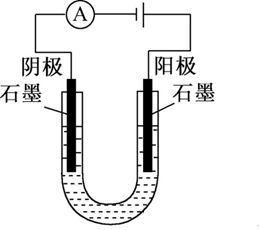 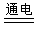 2H2O +2NaCl              2NaOH+Cl2↑+ H2↑
升高
HCl气体
NaCl溶液
4、放氧生酸型
溶液中的阴离子：         阳离子：           
电极反应式：阳极：                          
            阴极：                        
总反应方程式：                                     
电解一段时间后溶液PH       
若恢复至原状态需补加
OH-  ，SO42-
Cu2+，H+
2 H2O -4e－===O2+4H＋
⑥电解CuSO4溶液
Cu2＋＋2e－===Cu
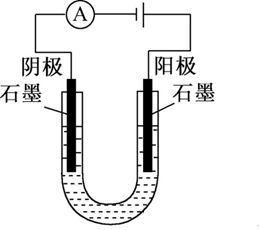 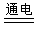 降低
2H2O +2 CuSO4                2 H2SO4 +2Cu+ O2↑
CuO
CuSO4溶液
思考：电解一定浓度的硫酸铜溶液，当铜离子全部析出后，电解能否继续进行？如果能继续进行，那么两极的产物分别是什么呢？
可以继续进行，由电解CuSO4溶液变成电解H2SO4溶液，阴极产物为氢气，阳极产物为氧气。
能力提升
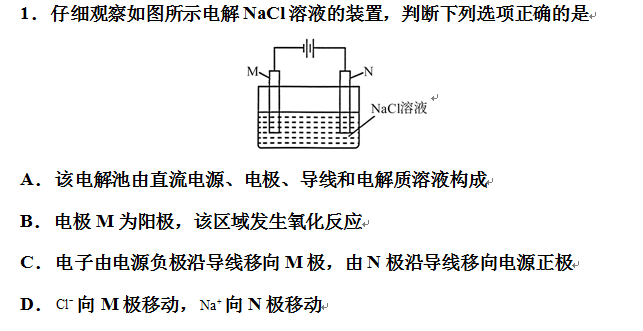 AC
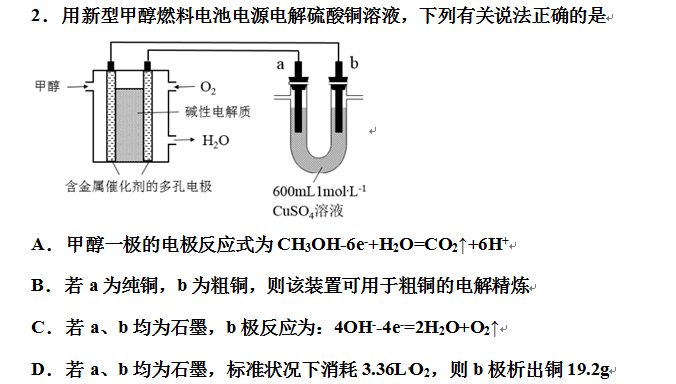 D
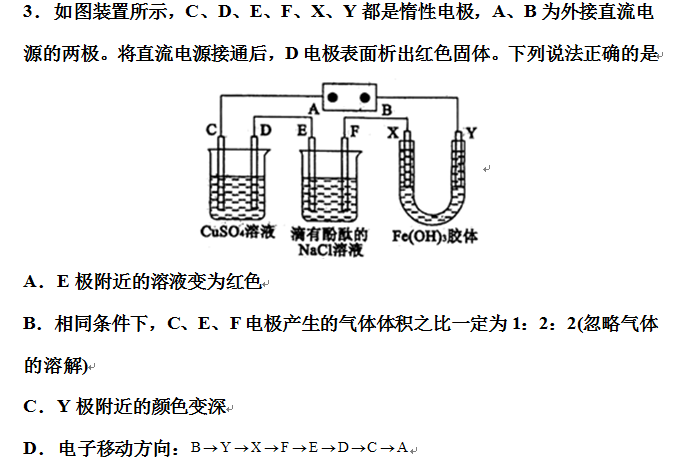 C
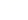